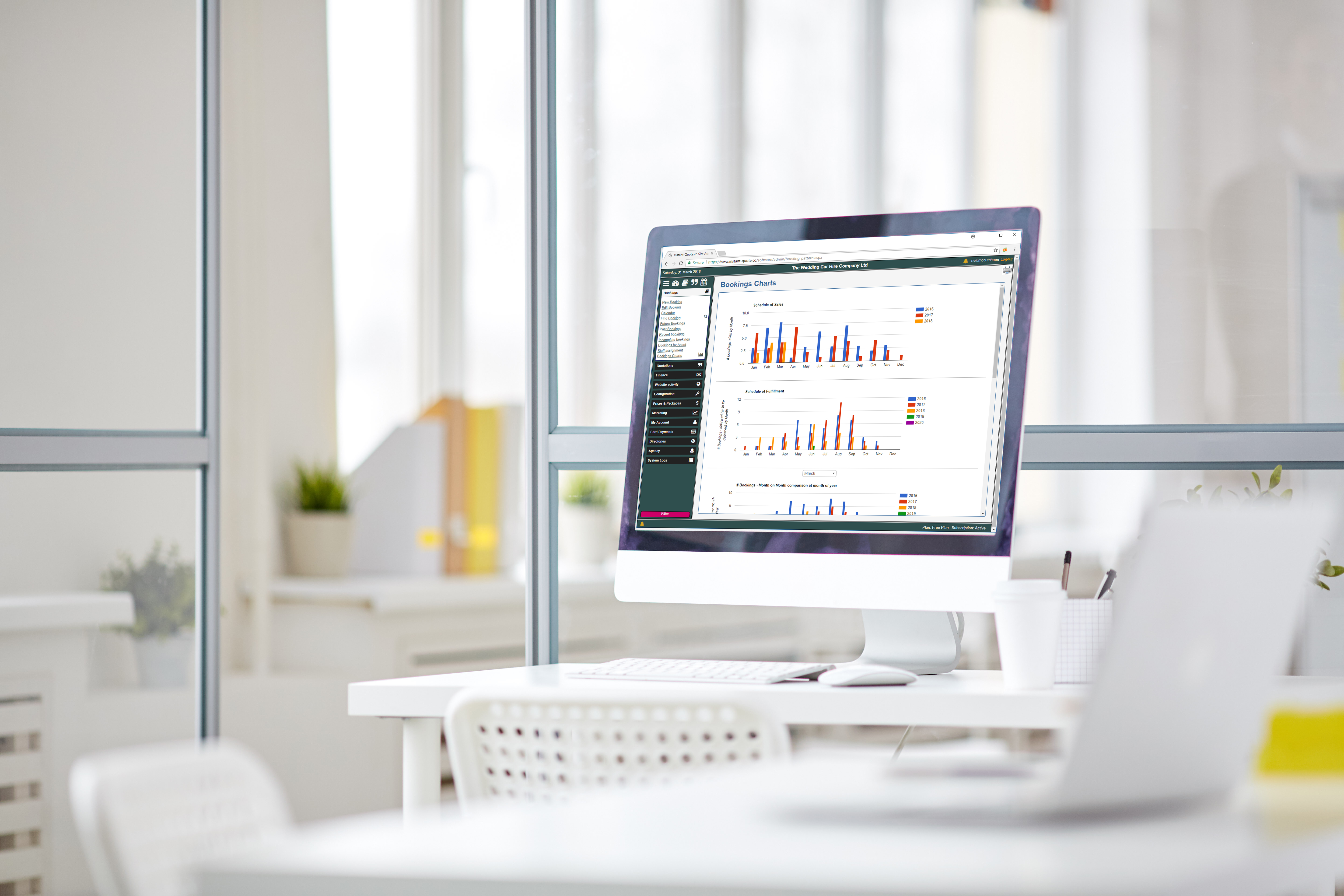 Still spending time on quotes?
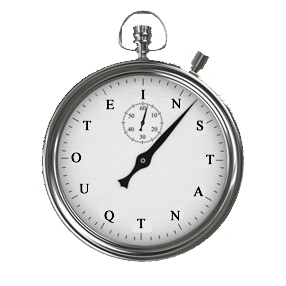 We automate your business
This is no One size fits all solution
Based on YOUR business model
Built by industry experts
Low in cost, high in features
Proven solution 
Sending £1m of quotes / month
So you can manage it
It’s at your fingertips!
Booking information
Payments Due
Year on Year Comparison
Performance Graphs
Marketing data
Financial statement
Share Cars on multiple websites
Just one configuration
Share availability
Share photos
Send Quotes
Publish Reviews
Maintain Control
† Limits apply - then there is a cost
 †† 3 quotes / item every 30 days from any quote page
Run your business
Don’t let your business run you
www.instant-quote.co